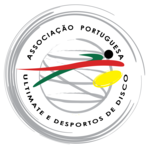 APUDD 
Plano de Atividades e Orçamento 2023
OBJETIVOS APUDD 2022-2025
Fomentar a captação de associados jovens (9+) (Prioridade)
Continuar a fomentar o crescimento dos clubes e formação
Manter e desenvolver apoios institucionais (públicos e privados)
Desenvolver Projecto de Seleções Nacionais Ultimate e Ultimate Praia
Desenvolver Disc Golf, DDC e Desportos Individuais de Disco
Fomentar a captação de associados jovens (9+)
Porquê: a subsistência da APUDD depende do aumento de praticantes e associados, de forma consistente e sustentável. A captação do interesse é mais eficaz em idades a partir dos 9.
Como: 
1 - Celebração de protocolos com Câmaras para apoio logístico (espaços,etc) para a prática de treinos semanais. (a partir de Abril/Maio)
2 - Workshops/demonstrações em escolas e eventos desportivos para captação de interesse dos jovens para os treinos. (a partir de Maio/Junho)
3 - A APUDD patrocina os clubes que disponibilizarem jogadores para a realização dos treinos (pagamento de despesas e/ou outras condições a acordar individualmente com cada clube), (a partir de Junho…)
Custos: (prognóstico) - 50€/Clube/Mês ~ 3.500 €/ano
Continuar a fomentar o crescimento dos Clubes e Formação
Porquê: Sem Formação não existem Clubes e sem Clubes não existe APUDD!
Como: 
1 - Continuar a desenvolver protocolos com universidades para captação de jogadores para clubes (coordenação Paula Norte)
2 - “Desbravar” a burocracia e desenvolver protocolos com Agrupamentos de Escolas para a formação de Professores em Desportos do Disco (coordenação Filipa Vargas)
3 - Lecionar ações de Formação de desenvolvimento técnico para associados (2x ano) - coordenação Filipa Vargas e Paula Norte
Continuar a fomentar o crescimento dos Clubes e Formação
BOLSA de 1000 €  PARA CLUBES:

No sentido de fomentar a participação dos clubes e seus membros para o desenvolvimento do desporto a nível nacional no sentido das prioridades estabelecidas, a APUDD OFERECE 1000 € aos clubes que em 2023:
Estiverem inscritos como clubes de praticantes no IPDJ 
Estabelecerem treinos para principiantes 1x por semana
Leccionarem 3 workshops a alunos ou professores em diferentes estabelecimentos de ensino/instituições
Participarem em pelo menos 3 tipos de competições nacionais 
Angariarem 5 praticantes (com inscrição na APUDD)
Apresentarem um orçamento para o valor oferecido.

Se a 30 de Junho os clubes já tiverem cumprido os requisitos nas alíneas a), b) e c) ou a), c) e e), a APUDD oferece metade da bolsa (500 €).
Manter e Desenvolver Apoios Institucionais (Públicos e Privados)
Porquê: aproveitar financiamentos, patrocínios e criar rapport com entidades
Como: 
1 - Renovar os pedidos de apoio com instituições públicas, internacionais,  nacionais e locais (WFDF, IPDJ, etc)
2 - Pesquisar possibilidades de financiamento e patrocínios mensalmente
3 - Apresentar propostas para patrocínio a entidades.

Coordenação: Vanessa Eterno

Custos: (prognóstico) - 250€/ano
Desenvolver Projecto de Seleções Nacionais Ultimate e Ultimate Praia
Porquê: desenvolver as capacidades dos jogadores, aumentar o nível competitivo nacional
Como: 
1 - Iniciar um processo de seleção, através de workshops em todas as jornadas de Liga (a definir-se no dia anterior/posterior) – Duração aprox (3-4 horas);
2 - Estágios: Novembro e Dezembro (?) – 1 fim de semana por mês (2 dias)
3 - Torneios de preparação; ex: Copatanga (Barcelona) 24-26 de Setembro; Torneio a organizar em Lisboa – Novembro de 2022

Coordenação: Pedro Vargas e Inês Bringel

Custos: (prognóstico) - 2000€/ano
Desenvolver Disc Golf, DDC e Desportos Individuais de Disco
Porquê: O disco também voa noutros desportos e é ideal para desporto adaptado
Como: 
1 - Disc Golf - onde há maior desenvolvimento, competições nacionais e internacionais (Croácia, em Agosto), Ligas Norte e Centro, Campeonato nacional de pares, Disc golf para mulheres em Sete-Rios, Torneios pop-up “Pretty fly”
2 - Desenvolvimento desporto adaptado (em Viseu, Cantanhede)
3 - DDC: jogos pop-up de exibição em Leiria

Coordenação: Sofia C. Pereira

Custos: (prognóstico) - 2000€/ano
Obrigado!